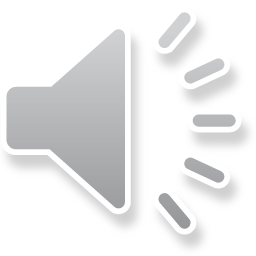 به نام خدانام:سلاله زهرا باباخانی
نام
نام داستان
نام داستان: فضا
سلاله
فضا
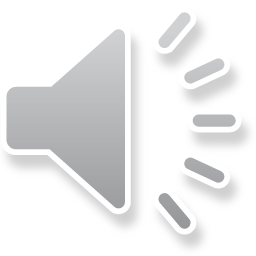 ماه
خورشید
زمین
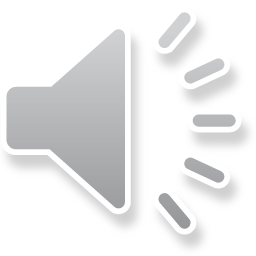 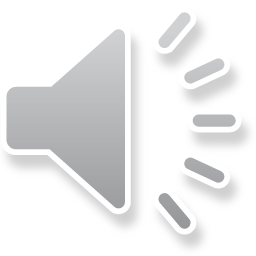